Universidad del Norte
EVALUACIÓN DE PROYECTOS
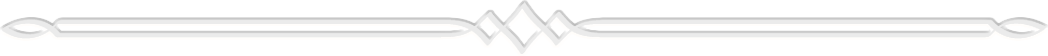 Lic. César Octavio Contreras
Celular:  81 17 43 19 50 Web:  www.cesaroctavio.org
Correo electrónico:   c_contreras@live.com.mx
Características de los proyectos
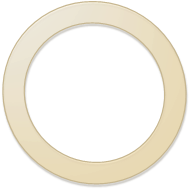 ¿Qué es un proyecto?
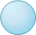 Un conjunto de elementos relacionados en forma lógica, tecnológica y cronológica, que se ejecutan en un período determinado, que tiene por objetivo resolver un problema, cubrir una necesidad o aprovechar una oportunidad. Un proyecto tiene costos y beneficios que pueden identificarse.

La búsqueda de una solución inteligente al planteamiento de un problema tendiente a resolver, entre tantas, una necesidad humana.

Un plan que, si se le asigna determinado monto de capital y se le proporcionan recursos (limitados) podrá producir un bien o servicio útil al ser humano a a la sociedad en general.
Características de los proyectos
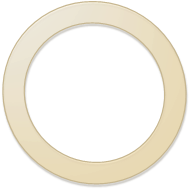 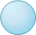 ¿Qué es un proyecto?

Para el economista un proyecto es la fuente de costos y beneficios que ocurren en distintos períodos de tiempo. El desafío que enfrenta es identificar los costos y beneficios atribuibles al proyecto, medirlos (valorarlos) con el fin de emitir un juicio sobre la conveniencia de ejecutar el proyecto.

Para el financiero el proyecto es el origen de un flujo de fondos provenientes de ingresos y egresos de caja, el desafío es determinar si los flujos son suficientes para cancelar la deuda.

Para el dueño del proyecto es el origen de un flujo de fondos, el desafío es determinar la rentabilidad de dichos flujos.
Características de los proyectos
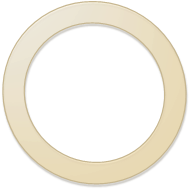 Algunos proyectos tiene elementos en común pero en esencia cada proyecto es único. 

Cada proyecto debe tener un objetivo claro de otra forma se trata de una idea.

Los proyectos presentan alternativas de solución a la problemática que le dio origen.
 
Pueden materializarse en tamaños alternativos y en distintos momentos.

Implica necesariamente el uso de recursos y generan un beneficio
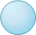 Características de los proyectos
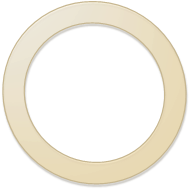 Suelen estar interrelacionados con otros proyectos.

Su resultado (éxito o fracaso) esta sujeto a riesgo e incertidumbre.

Tienen una naturaleza intertemporal.

Pueden tener un origen privado o social y pueden ser evaluados desde el punto de vista privado o social.

Requieren para su evaluación de un equipo multidisciplinario. 

Pueden ser evaluados desde distintos puntos de vista.
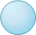 Características de los proyectos
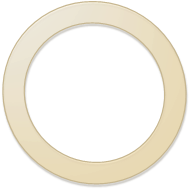 El éxito o fracaso del proyecto depende de diversos factores, un imposible en la evaluación es la predicción perfecta (riesgo e incertidumbre):

¿Rechazo o aceptación de la comunidad / mercado?
Los cambios tecnológicos
Cambio en el contexto político
Cambios en las relaciones comerciales internacionales
La inestabilidad de la naturaleza
El entorno institucional
La normativa legal
Evolución y comportamiento de la competencia
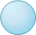 Características de los proyectos
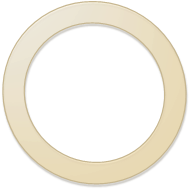 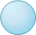 Los recursos son escasos y la sociedad en búsqueda de mayor bienestar se esfuerza por tener mayores y mejores satisfactores. El aumento en la capacidad productiva se logra a través de la inversión.

No solo se trata de cantidad de inversión sino de calidad de la inversión, es decir la correcta asignación de los recursos escasos.
EVALUACIÓN DE PROYECTOS                CRECIMIENTO
Etapas del proyecto
¿Cuándo se realiza la evaluación?
Idea
Etapa de
preinversión
Etapa de
inversión
Etapa de
operación
EVALUACIÓN DE IMPACTO
EXANTE

EVALUACIÓN 
COSTO – BENEFICIO
(Evaluación de Proyectos)
EVALUACIÓN DE IMPACTO
EXPOST

EVALUACIÓN
COSTO – BENEFICIO
EXPOST
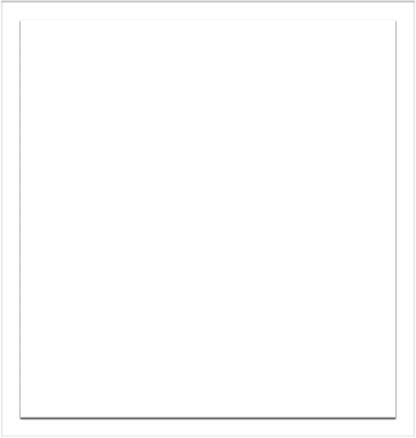 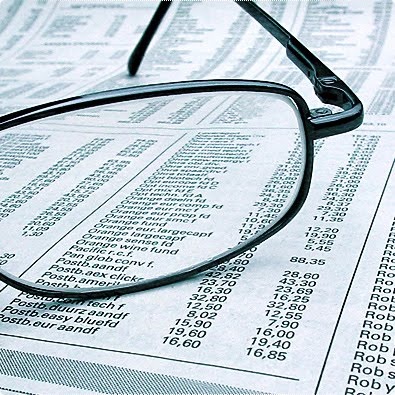 Valor Presente Neto
El Valor Presente Neto (VPN) es el método más conocido a la hora de evaluar proyectos de inversión a largo plazo.  El Valor Presente Neto permite determinar si una inversión cumple con el objetivo básico financiero: MAXIMIZAR la inversión.
2
[Speaker Notes: Dicho por lo común de los efectos públicos al portador o transferibles por endoso]
Valor Presente Neto
El método del Valor Presente Neto es muy utilizado por dos razones:
la primera porque es de muy fácil aplicación 

la segunda porque todos los ingresos y egresos futuros se transforman a pesos de hoy (el presente) y así puede verse, fácilmente, si los ingresos son mayores que los egresos
3
Valor Presente Neto
El Valor Presente Neto permite determinar si dicha inversión puede incrementar o reducir el valor de las empresas.  Ese cambio en el valor estimado puede ser positivo, negativo o continuar igual.  Si es positivo significará que el valor de la firma tendrá un incremento equivalente al monto del Valor Presente Neto.  Si es negativo quiere decir que la firma reducirá su riqueza en el valor que arroje el VPN.  Si el resultado del VPN es cero, la empresa no modificará el monto de su valor
4
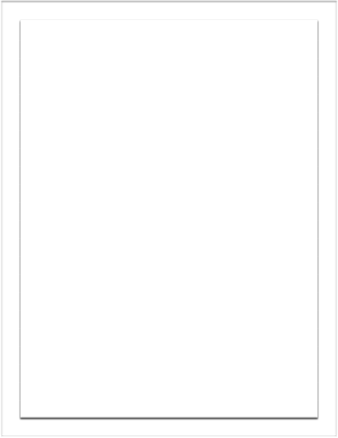 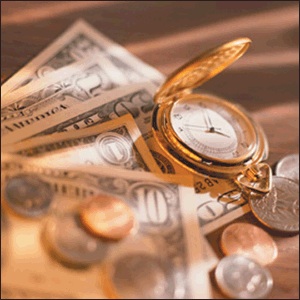 Valor Presente Neto
Es importante tener en cuenta que el valor del Valor Presente Neto depende de las siguientes variables: La inversión inicial, las inversiones durante la operación, los flujos netos de efectivo, la tasa de descuento y el número de periodos que dure el proyecto.
5
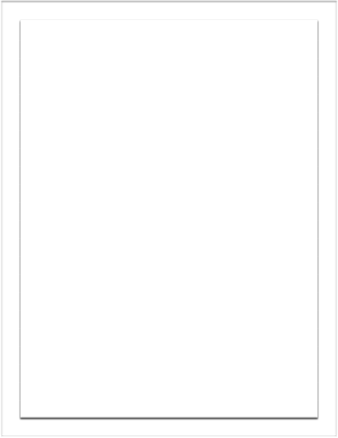 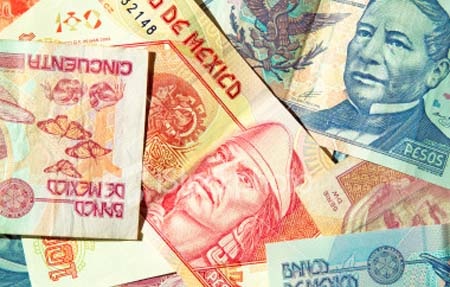 La inversión inicial
Corresponde al monto o valor del desembolso que la empresa hará en el momento de contraer la inversión.  En este monto se pueden encontrar:  El valor de los activos fijos, la inversión diferida y el capital de trabajo.
6
[Speaker Notes: Los activos fijos serán todos aquellos bienes tangibles necesarios para el proceso de transformación de materia prima (edificios, terrenos, maquinaria, equipos, etc.) o que pueden servir de apoyo al proceso.  Estos activos fijos conforman la capacidad de inversión de la cual dependen la capacidad de producción y la capacidad de comercialización. 
La inversión diferida es aquella que no entra en el proceso productivo y que es necesaria para poner a punto el proyecto:  construcción, instalación y montaje de una planta, la papelería que se requiere en la elaboración del proyecto como tal, los gastos de organización, patentes y documentos legales necesarios para iniciar actividades, son ejemplos de la inversión diferida. 
El capital de trabajo es el monto de activos corrientes que se requiere para la operación del proyecto:  el efectivo, las cuentas por cobrar, los inventarios se encuentran en este tipo de activos.  Cabe recordar que las empresas deben tener niveles de activos corrientes  necesarios tanto para realizar sus transacciones normales, como también para tener la posibilidad de especular y prever situaciones futuras impredecibles que atenten en el normal desarrollo de sus operaciones.  Los niveles ideales de activos corrientes serán aquellos que permita reducir al máximo posible los costos de oportunidad (costos por exceso + costos por insuficiencia + costos por administración).
Los activos fijos son bienes sujetos al desgaste por el uso o también por el paso del tiempo.  La depreciación juega papel importante pues afecta positivamente a los flujos netos de efectivo por ser ésta deducible de impuestos lo que origina un ahorro fiscal.  Importante recordar que los terrenos no son activos depreciables.  Los activos nominales o diferidos por su parte, también afectan al flujo neto de efectivo pues son inversiones susceptibles de amortizar, tarea que se ejecutará con base a las políticas internas de la compañía.  Estas amortizaciones producirán un ahorro fiscal muy positivo para determinar el flujo neto de efectivo]
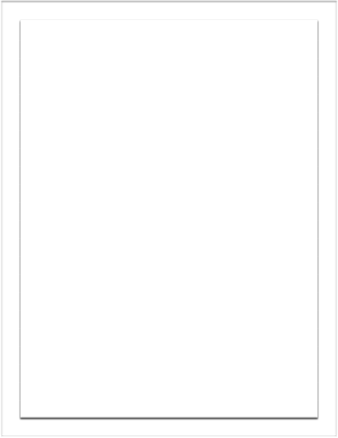 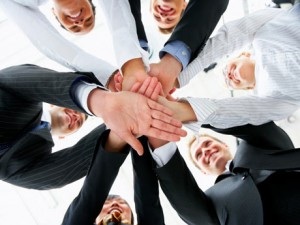 Las inversiones durante la operación:
Son las inversiones en reemplazo de activos, las nuevas inversiones por ampliación e incrementos en capital de trabajo.
7
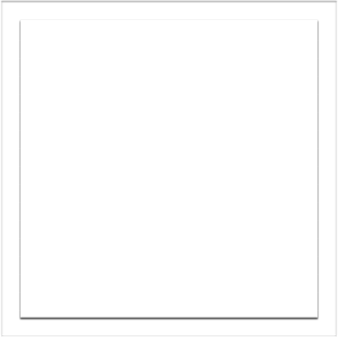 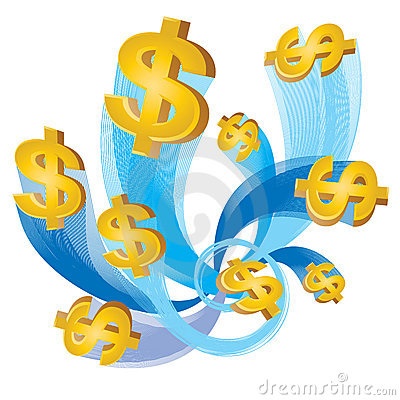 Los flujos netos de efectivo:
Los flujos netos de efectivo son aquellos flujos de efectivo que el proyecto debe generar después de poner en marcha el proyecto, de ahí la importancia en realizar un pronóstico muy acertado con el fin de evitar errores en la toma de decisiones
8
La tasa de descuento:
Conocida como TREMA (Tasa de Rendimiento Mínima Atractiva), la tasa de descuento es la tasa de retorno requerida sobre una inversión.  La tasa de descuento refleja la oportunidad perdida de gastar o invertir en el presente por lo que también se le conoce como costo o tasa de oportunidad.
9
Ejemplo
A un señor, se le presenta la oportunidad de invertir $800,000 en la compra de un lote, el cual espera vender, al final de un año en $1,200,000. Si la TREMA es del 30%. ¿Es aconsejable el negocio?
10
Solución
Una forma de analizar este proyecto es situar en una línea de tiempo los ingresos y egresos y trasladarlos posteriormente al valor presente, utilizando una tasa de interés del 30%.
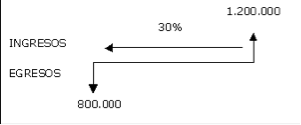 VPN = - $800,000 + 1,200,000 / (1+0.30)
VPN = $123,076.9230
11
VPN
En evaluación de proyectos un inversionista puede llegar a tener dificultad para determinar la tasa de descuento.  Es este quizás el mayor problema que tiene el VPN.  La tasa de descuento pude ser el costo de capital de las utilidades retenidas? O, puede ser también el costo de emitir acciones comunes? y por qué no la tasa de deuda?  Algunos expertos opinan que una de las mejores alternativas es aplicar la tasa promedio ponderada de capital, pues ella reúne todos los componentes de financiamiento del proyecto.  Pero también el inversionista puede aplicar su costo de oportunidad, es decir aquella tasa que podría ganar en caso de elegir otra alternativa de inversión con igual riesgo
12
VPN
Nota: La condición indispensable para comparar alternativas es que siempre se tome en la comparación igual número de años, pero si el tiempo de cada uno es diferente, se debe tomar como base el mínimo común múltiplo de los años de cada alternativa relevante. En la aceptación o rechazo de un proyecto depende directamente de la tasa de interés que se utilice
13
Ejemplo
Una máquina cuesta $600,000, tiene una vida útil de 8 años y un valor de recuperación de $100,000; el costo anual de operación es de alrededor de $25,000 y se estima que producirá unos ingresos anuales del orden de $200,000. Determinar si la compra de la máquina es aconsejable, cuando se utiliza una TREMA de 25%
14
Ejemplo
Se estudian dos alternativas de inversión mutuamente exclusivas para implantar la automatización de una oficina de una empresa. Cada alternativa satisface los mismos requerimientos de servicio, aunque entre ellas hay diferencias en los montos de inversión inicial y los beneficios de ahorro en costos generados tanto en la operación como en el mantenimiento. El período de estudio es de 5 años. Se acepta que el valor de mercado de ambas alternativas es de cero al final de sus vidas útiles. Si la TREMA de la compañía es del 15% anual, ¿Cuál alternativa debe seleccionarse en vista de las estimaciones siguientes?
15
Ejemplo
Un supervisor de las instalaciones de un departamento de ingeniería, considera que las grúas móviles son un equipo crítico. Se está evaluando la adquisición de una grúa nueva de tamaño medio y montada en un camión en la siguiente tabla se muestran las estimaciones económicas para las dos alternativas. Si la TREMA es del 10% por año, demuestre cuál es la alternativa más deseable empleando el método del VPN
19